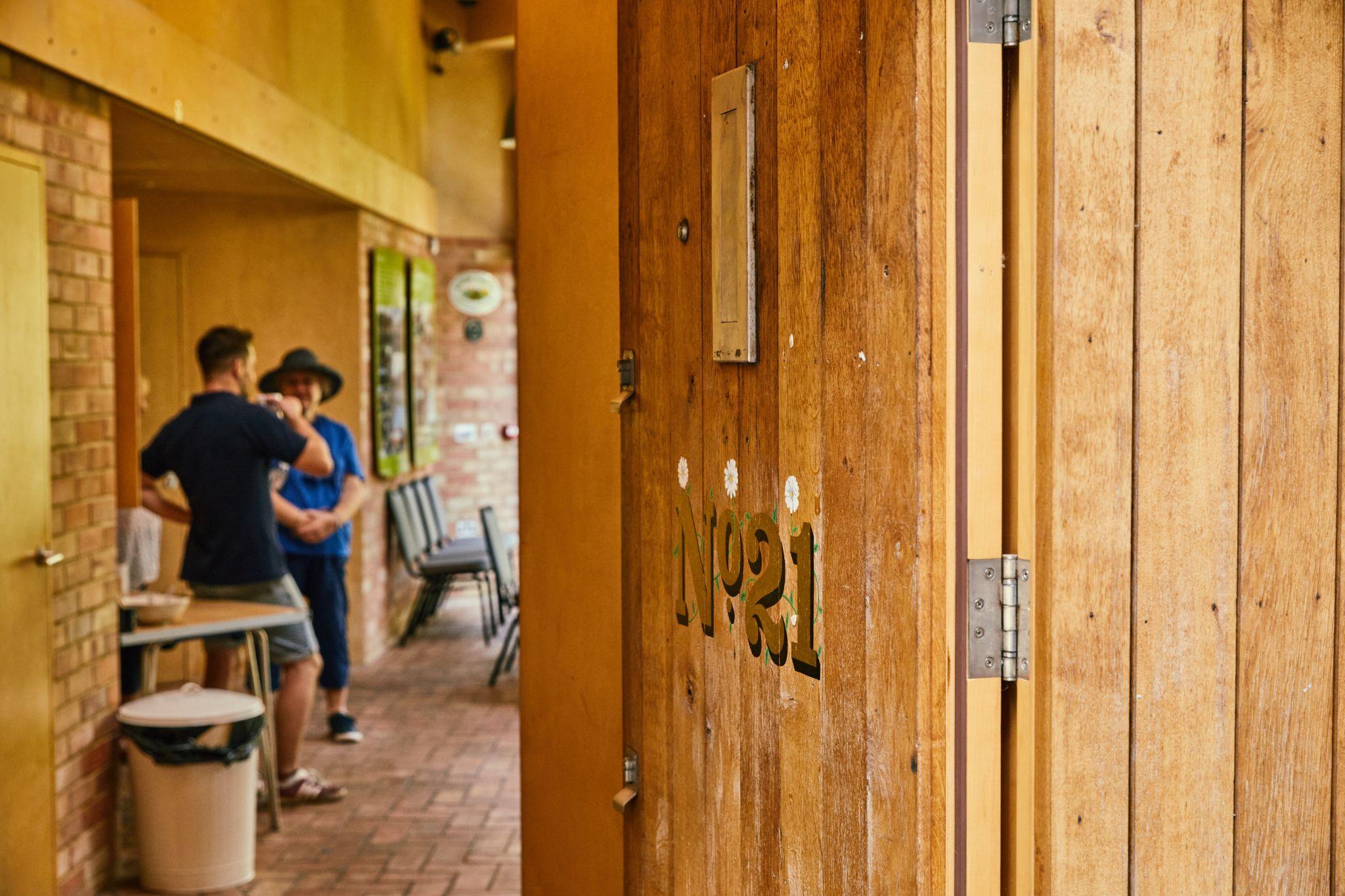 Open House Festival Curatorial Criteria 2024
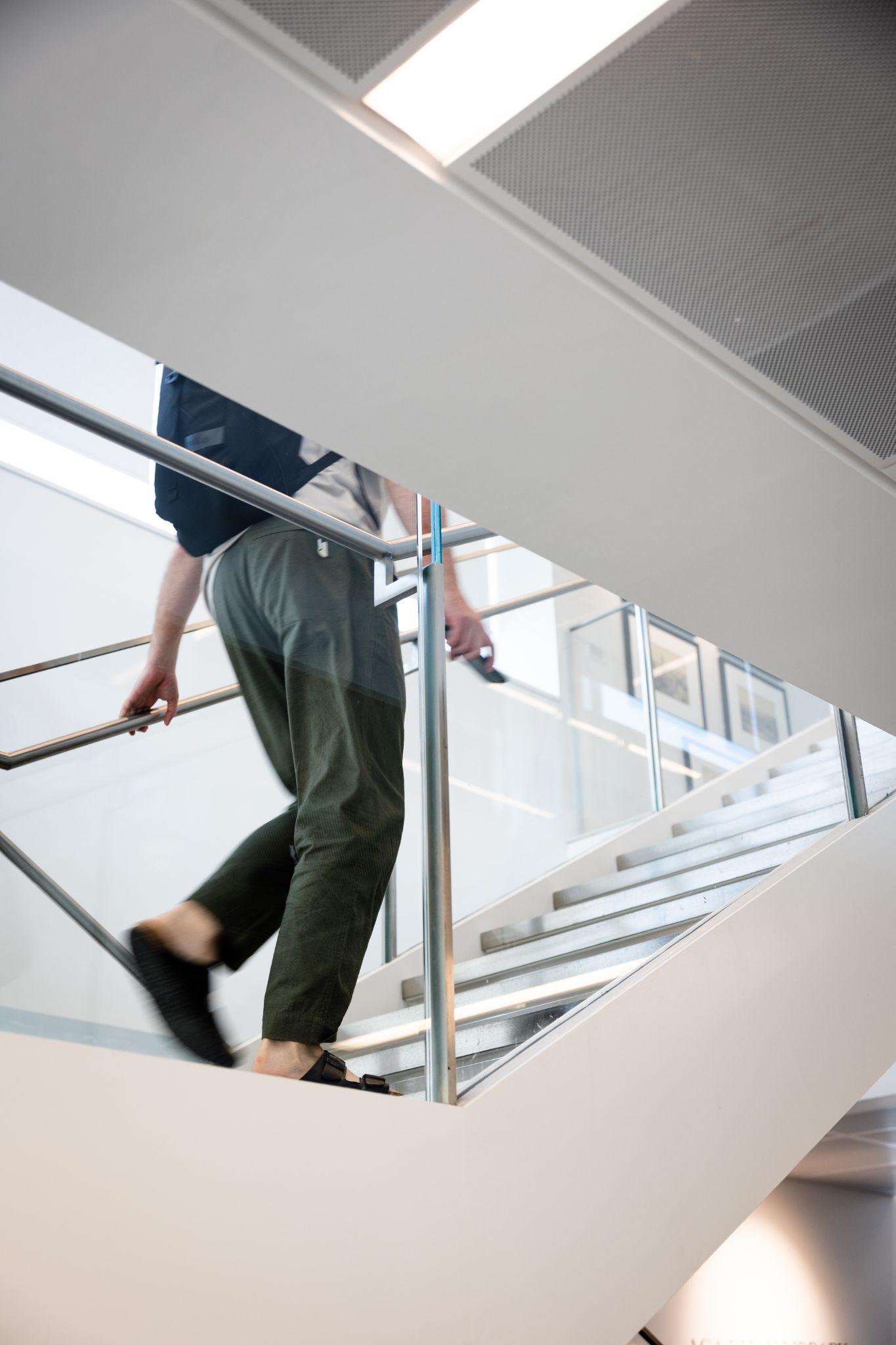 What do we mean by ‘curatorial criteria’?

Why do we have them?

How do we apply the criteria?

A look at the four sections

Questions
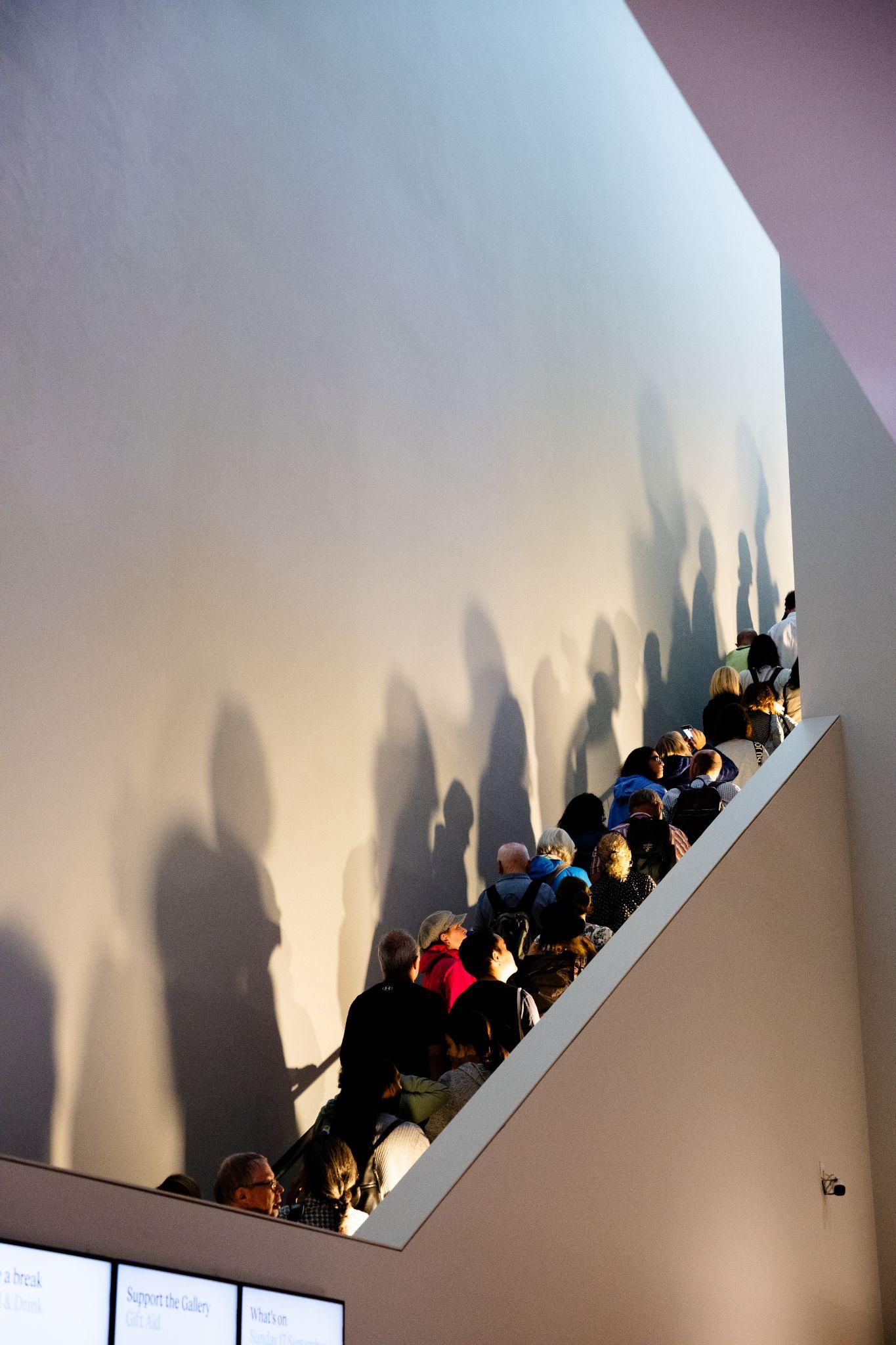 What do we mean by ‘curatorial criteria’?

A document, here
What we’re looking for
Scoring system
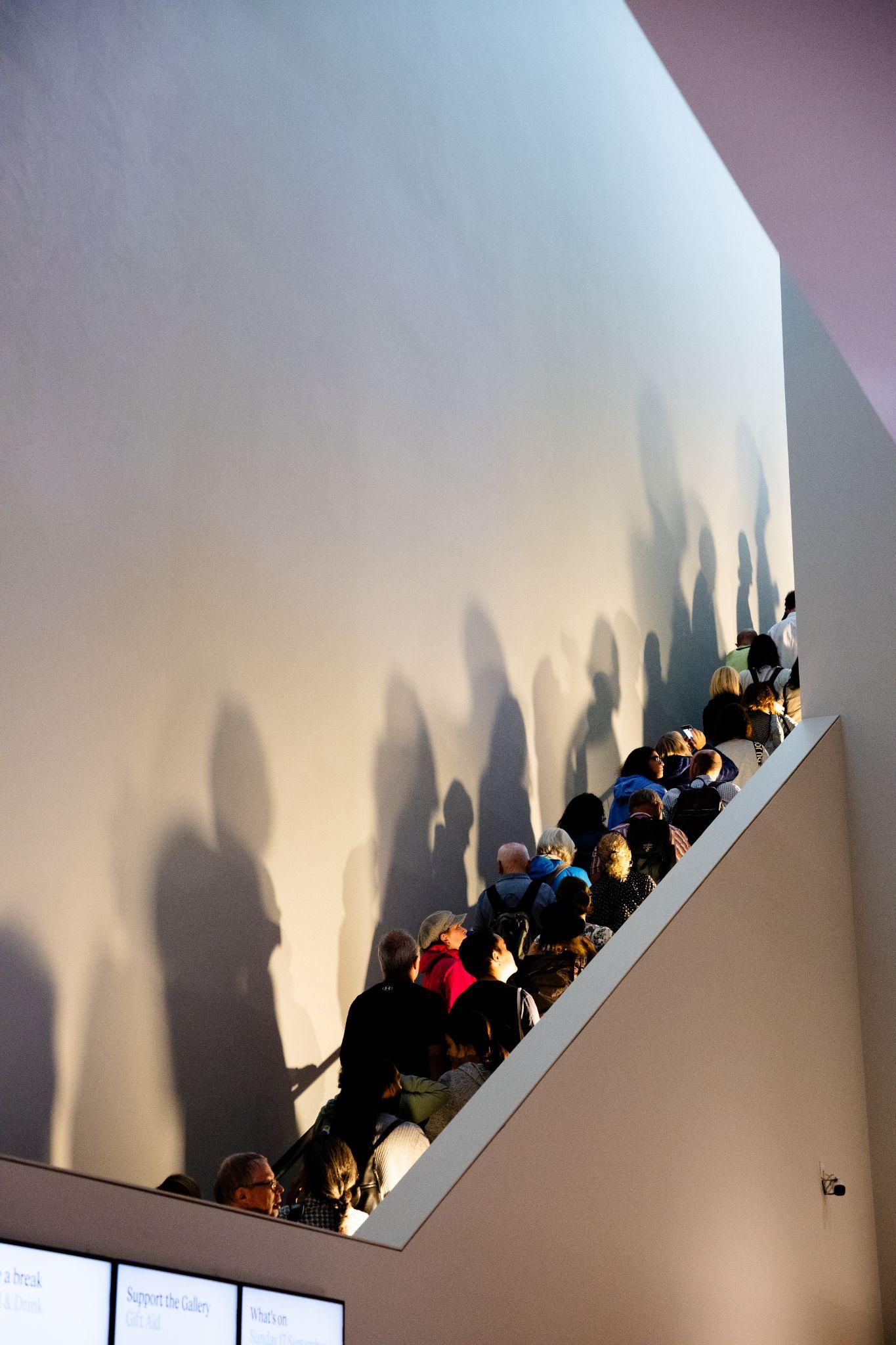 Why do we have them?

Consistency
Transparency
Ensure that open days and events champion the festival’s mission
Structure our feedback
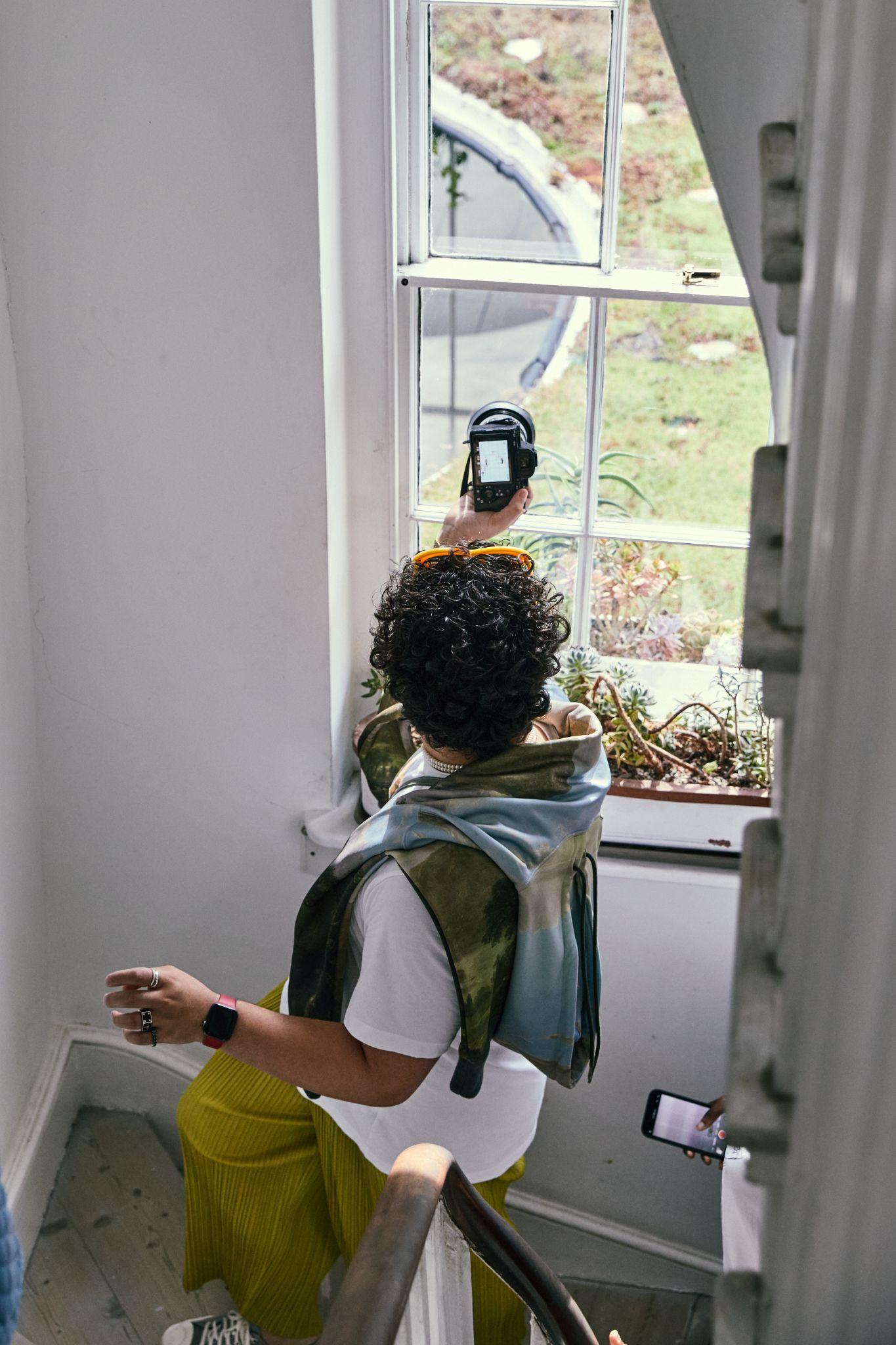 How do we apply the criteria?

When looking at application forms (not expressions of interest)
Look for reasons to include, not to exclude
Scores of 3+ are approved
Give feedback if not scoring at least 3
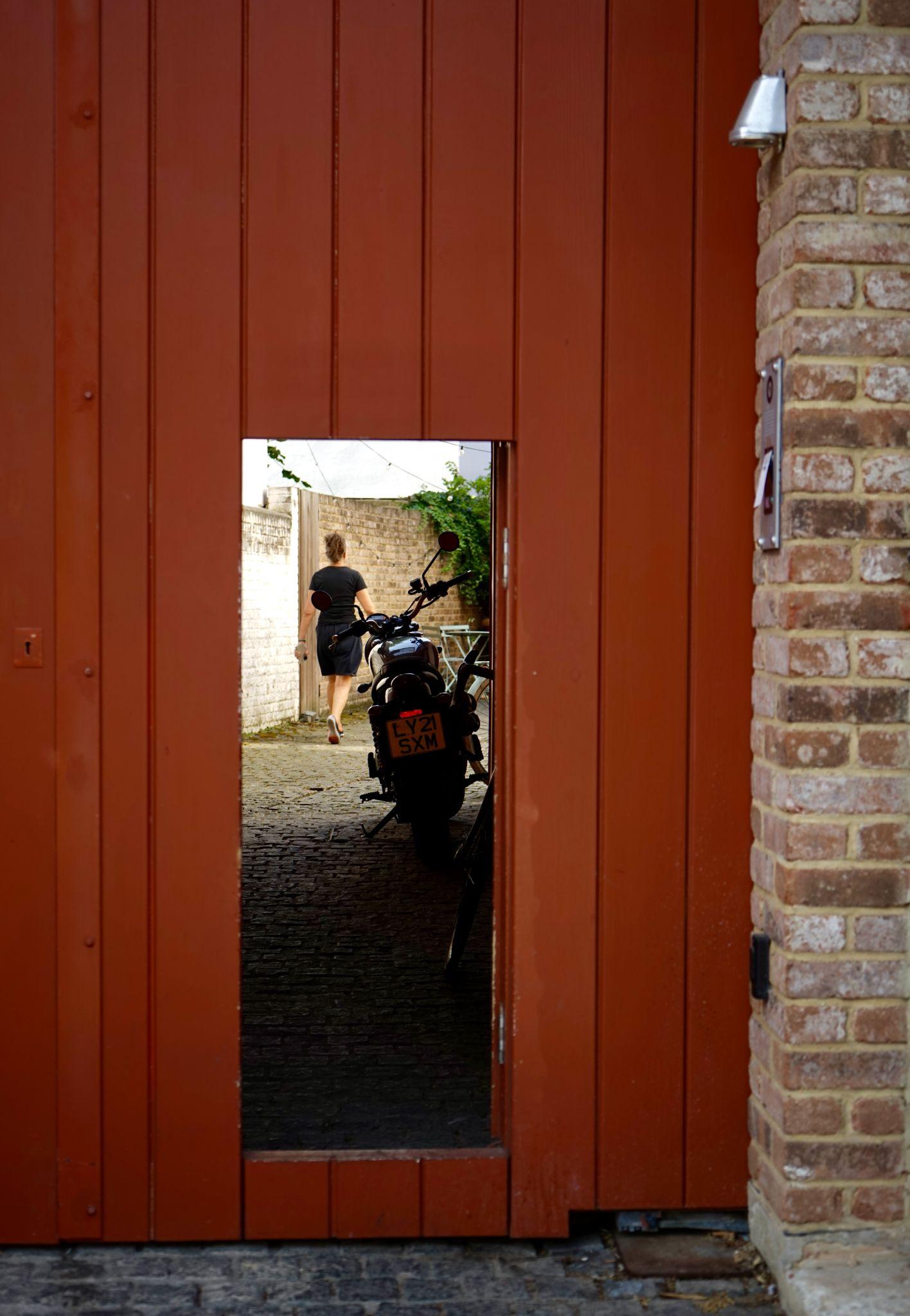 The four sections

Opening up
Learning
Animation
Accessibility
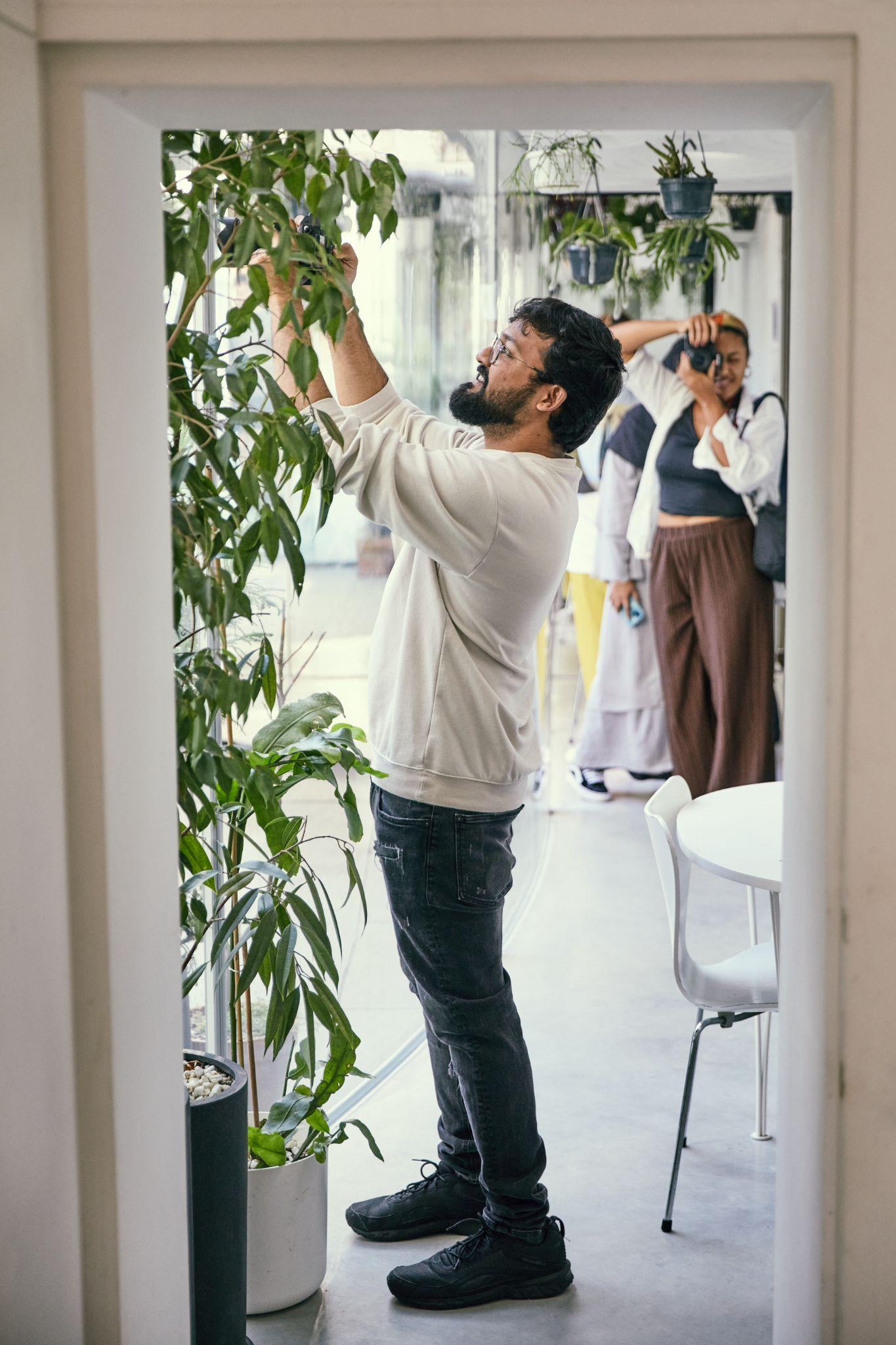 Opening up

Access the usually inaccessible
Access for free (if there’s usually a charge)
Providing one of these scores 2
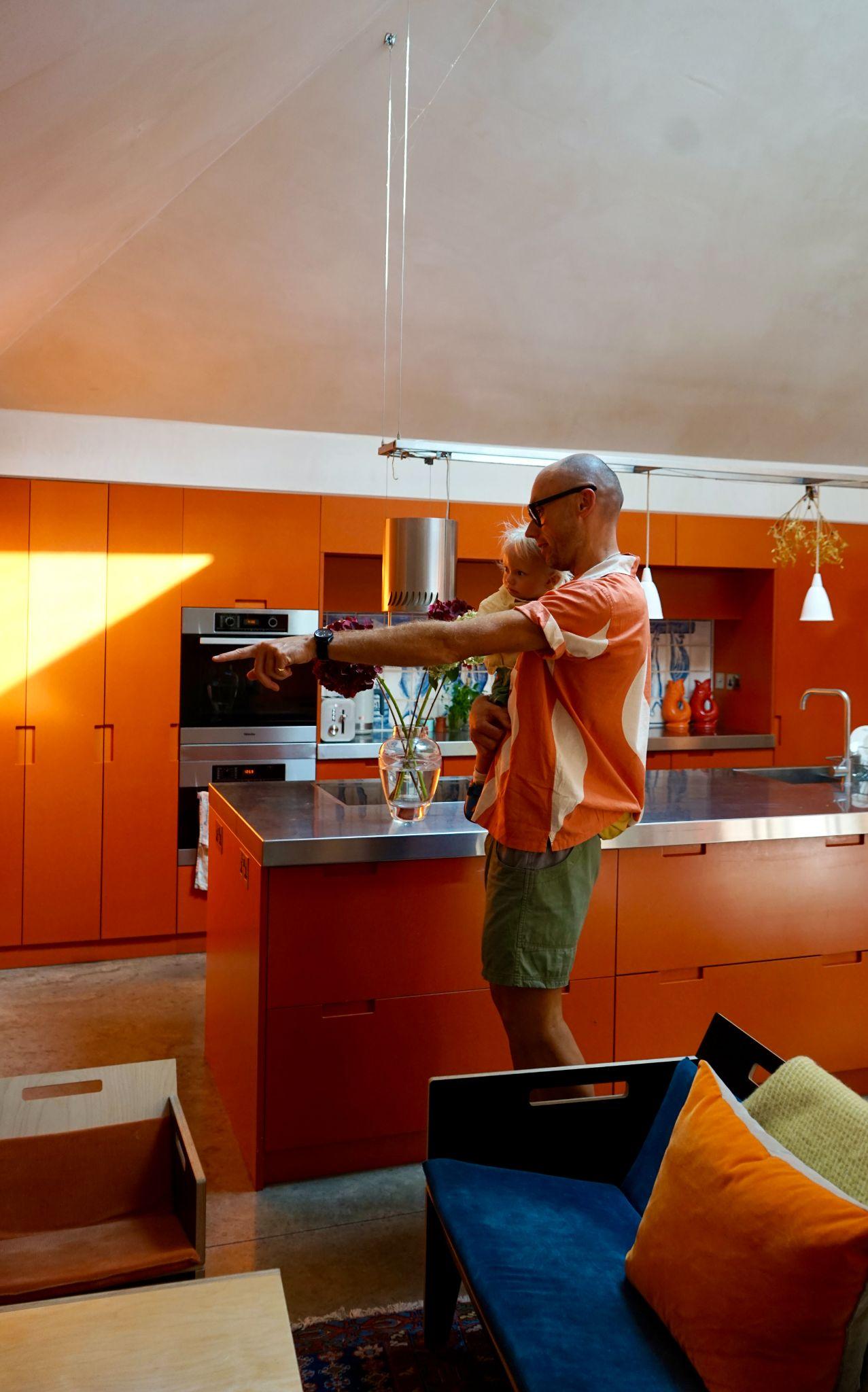 Learning

‘Having something interesting to share’
Introducing, interpreting, explaining the space
Not about being an expert
Especially important if space usually open for free
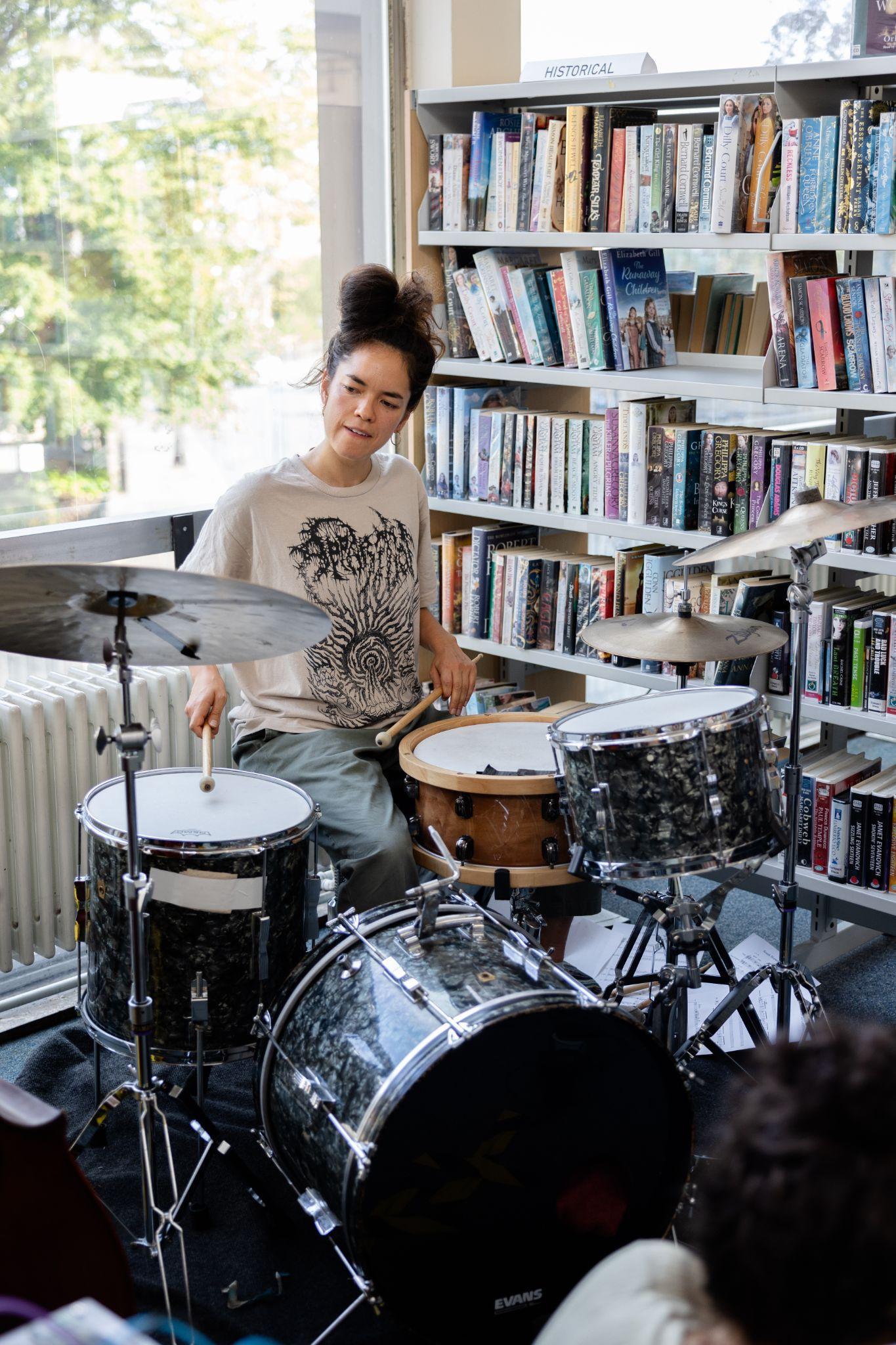 Animation

Something happening in the space
Doesn’t need to relate to the space thematically
Might be about the community or organisation that uses the space
Especially important if space usually open for free
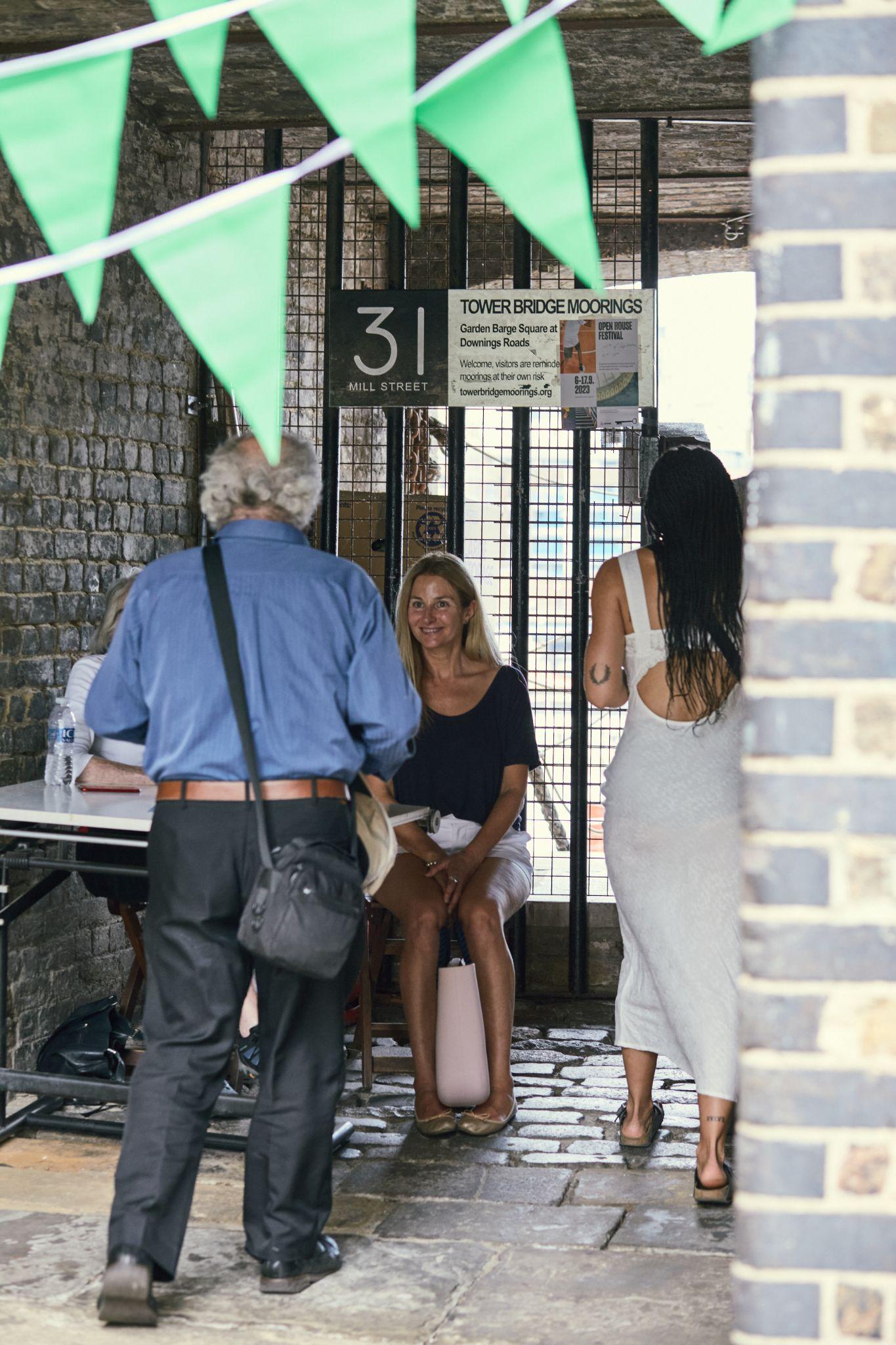 Accessibility

About removing barriers
Criteria lists examples, but other possibilities
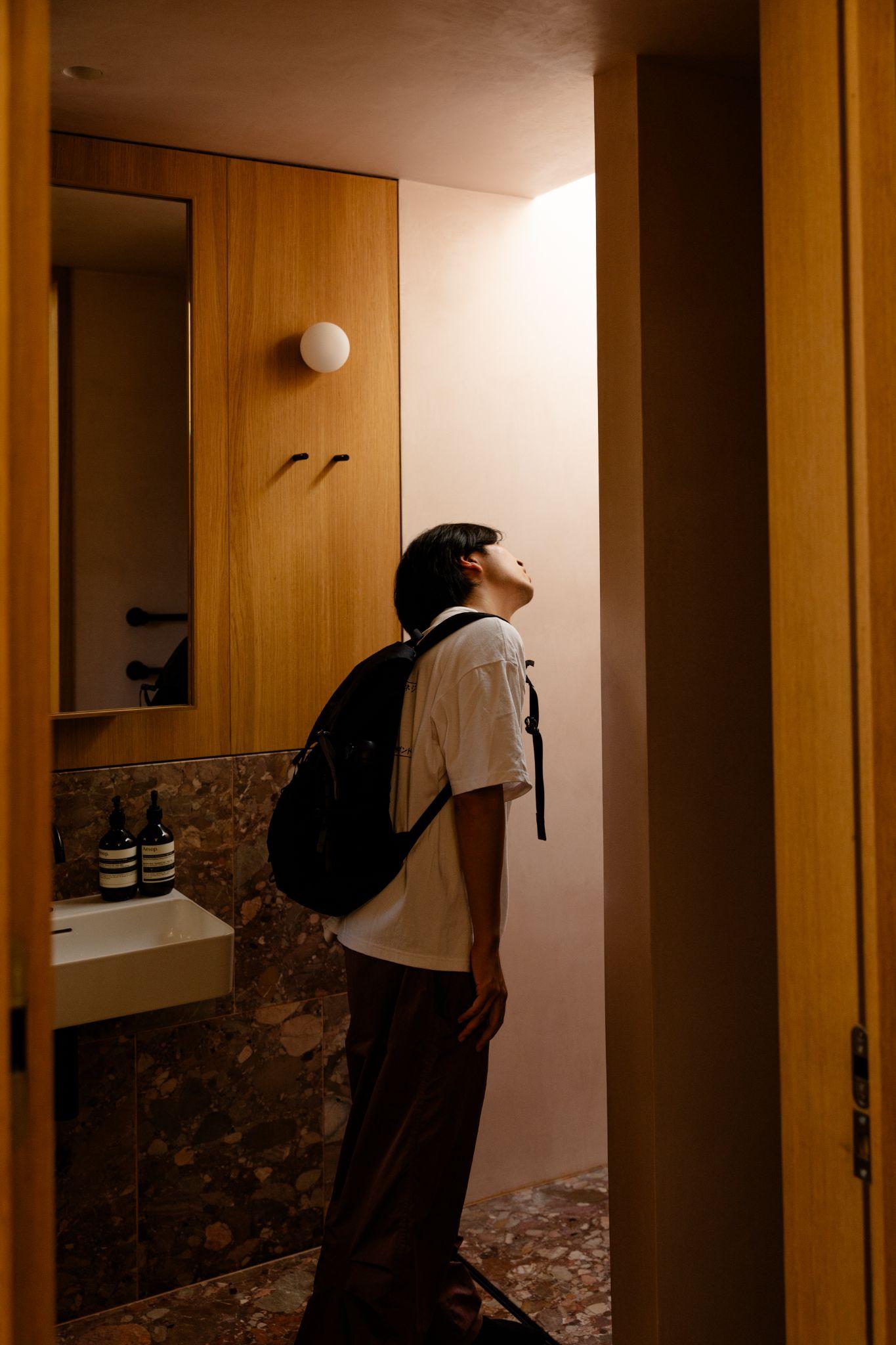 If you’re opening a space for free that isn’t usually open for free, that’s enough
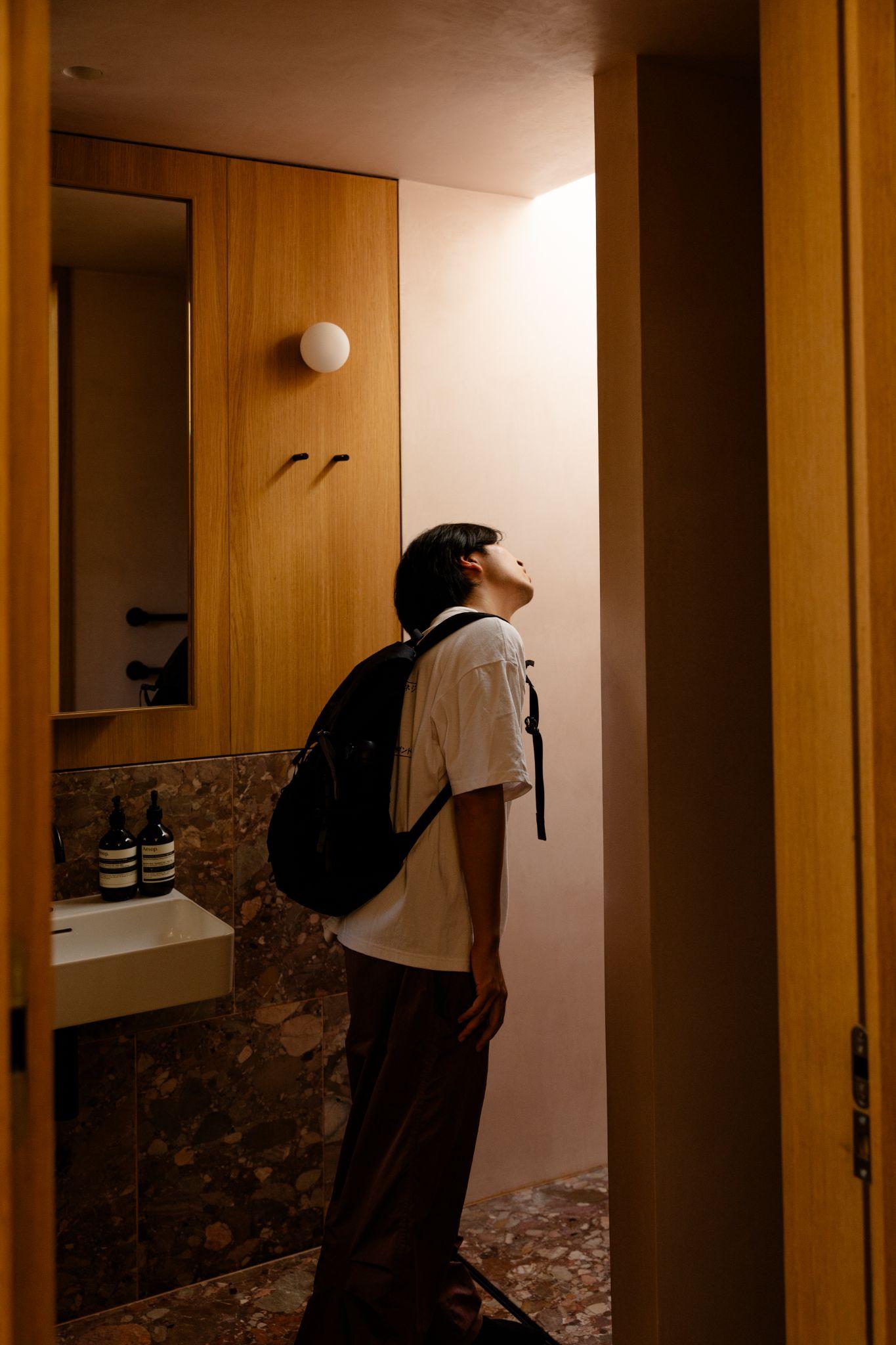 E.g. 2 points for opening + 1 point for a good ‘About’ section = 3
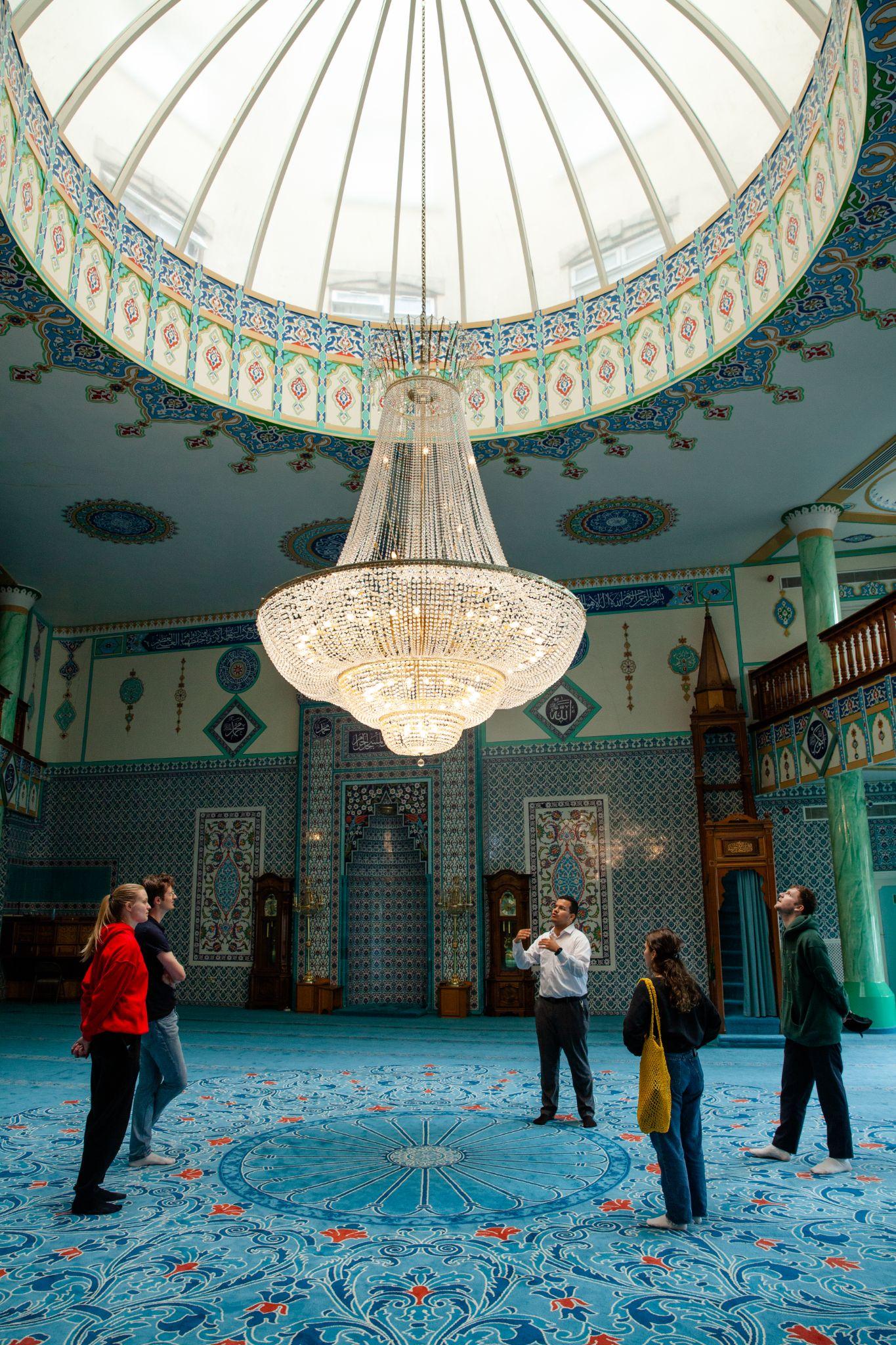 If your space is usually open for free, do a little bit extra for the festival
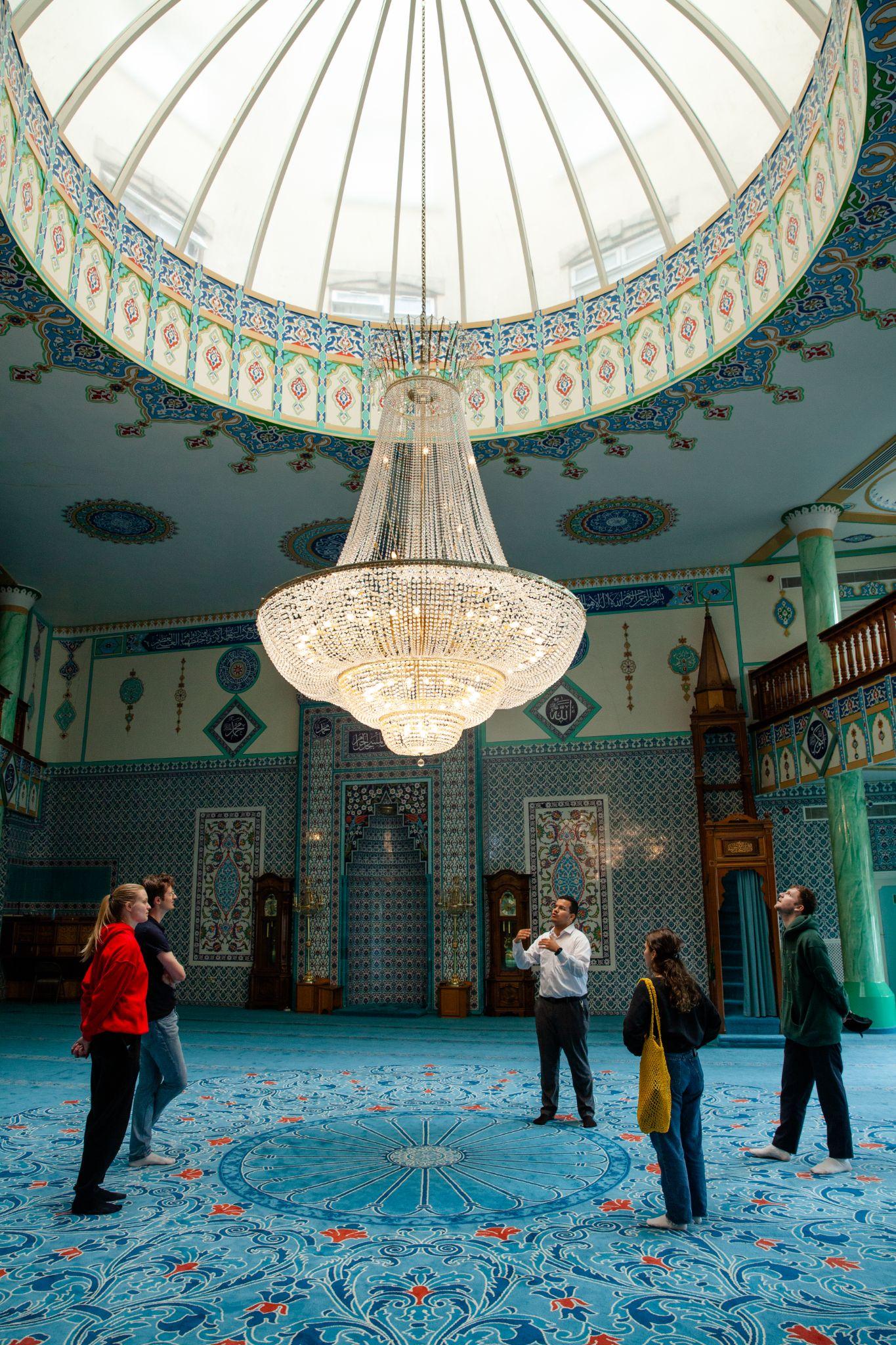 E.g. 2 points for giving a tour of the building + 1 point for a large print guide = 3
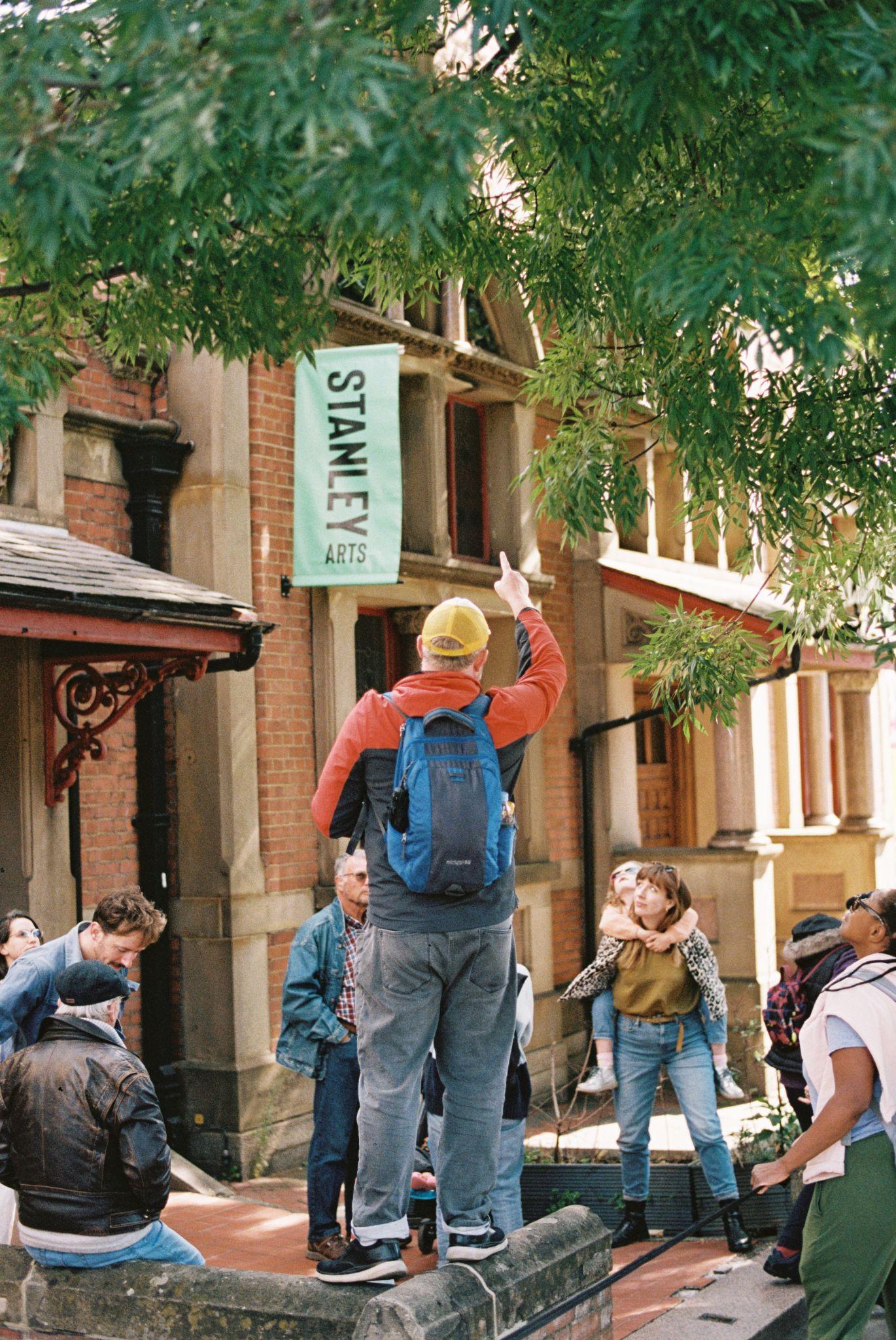 If you’re running a walking tour, you don’t also need access to buildings
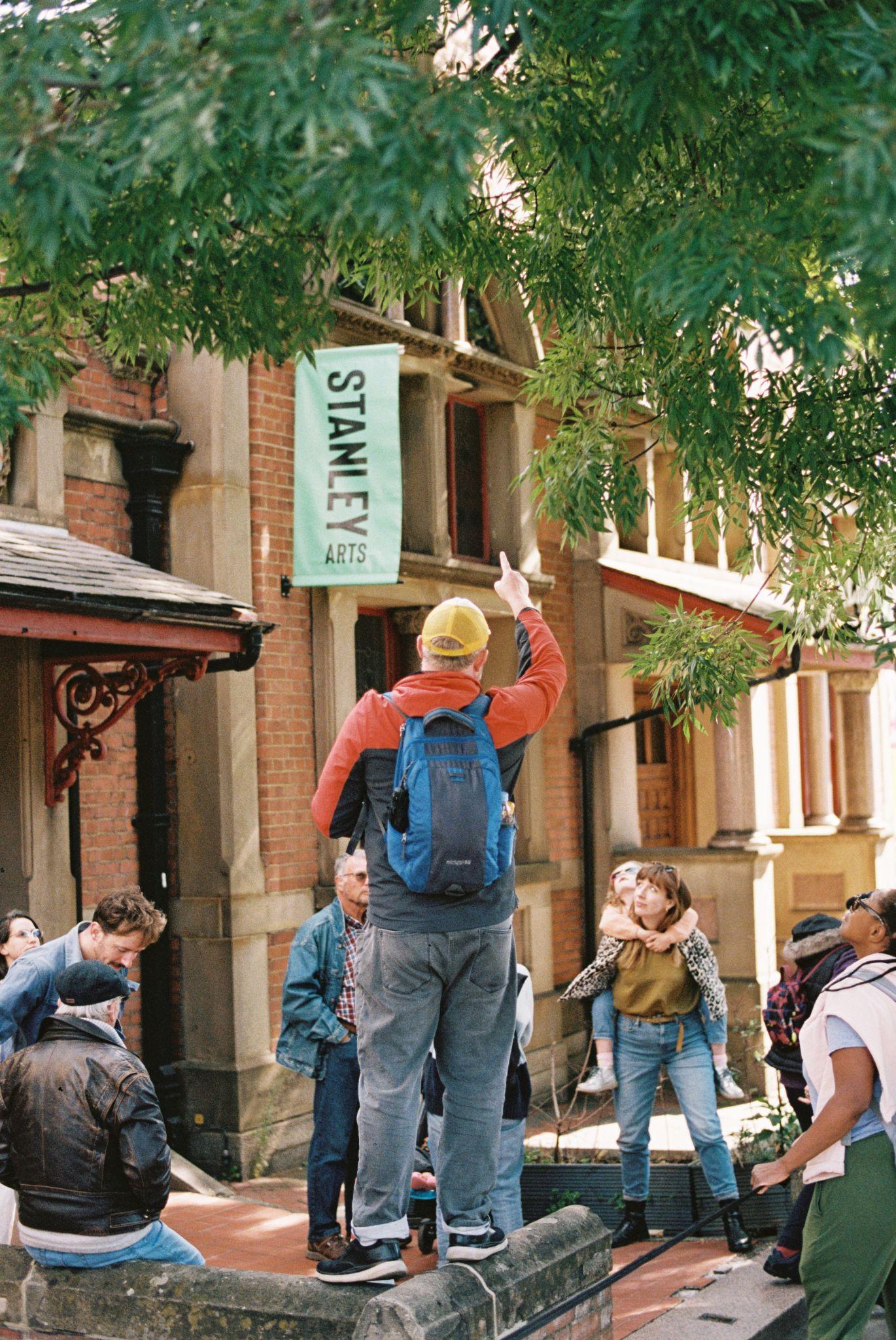 E.g. 2 points for the walking tour + 1 point for a good ‘About’ section = 3
Useful things

Webpage - https://open-city.org.uk/open-house-festival-2024

Video guide - https://open-city.org.uk/step-by-step 

Written guide - https://rb.gy/y3y45z 

Curatorial criteria - https://rb.gy/xo1woc
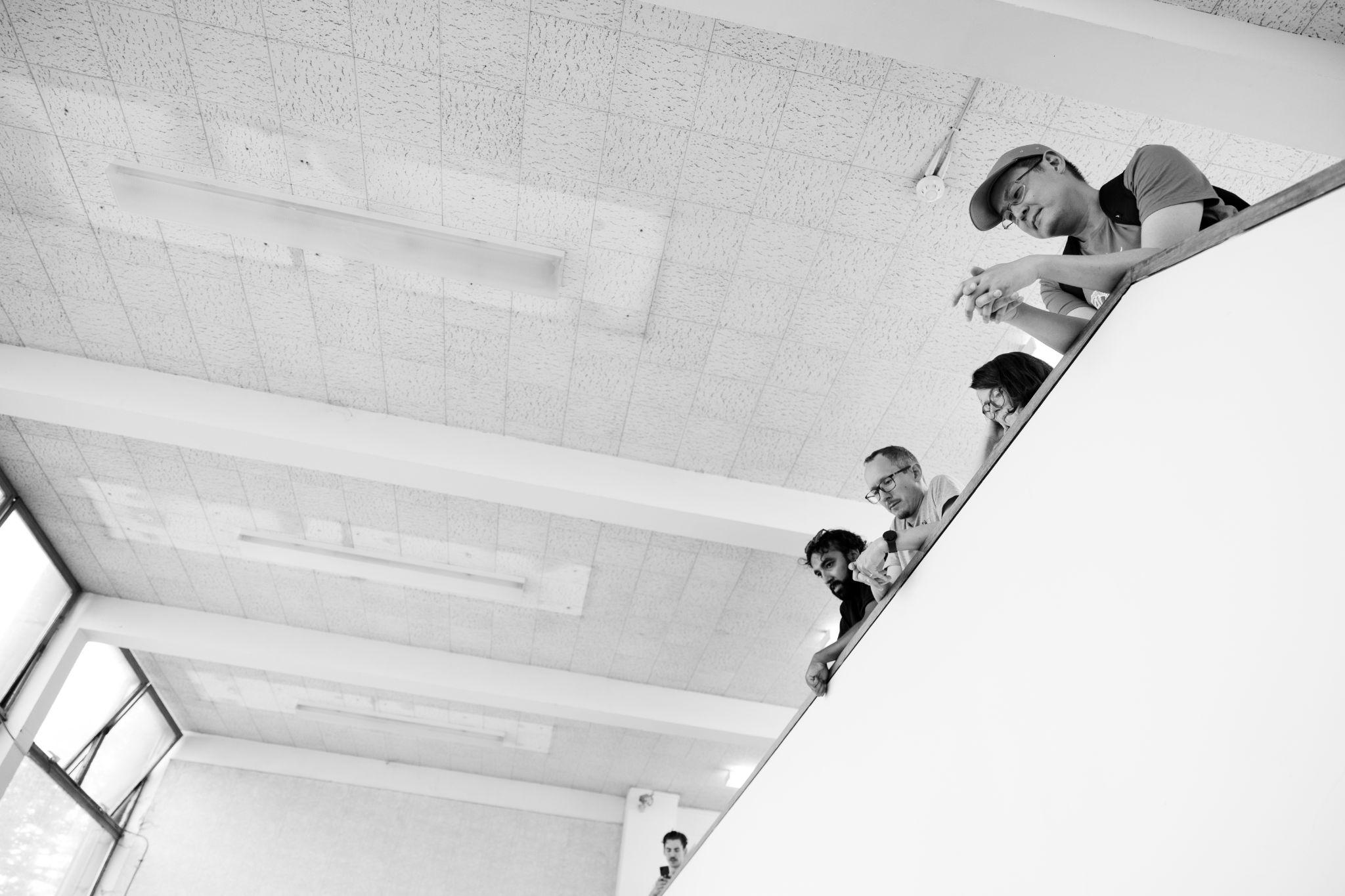 Questions?